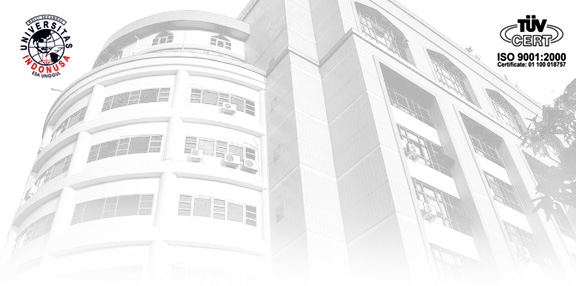 UNIVERSITAS INDONUSA ESA UNGGUL
FAKULTAS TEKNIK
JURUSAN PERENCANAAN WILAYAH DAN KOTA
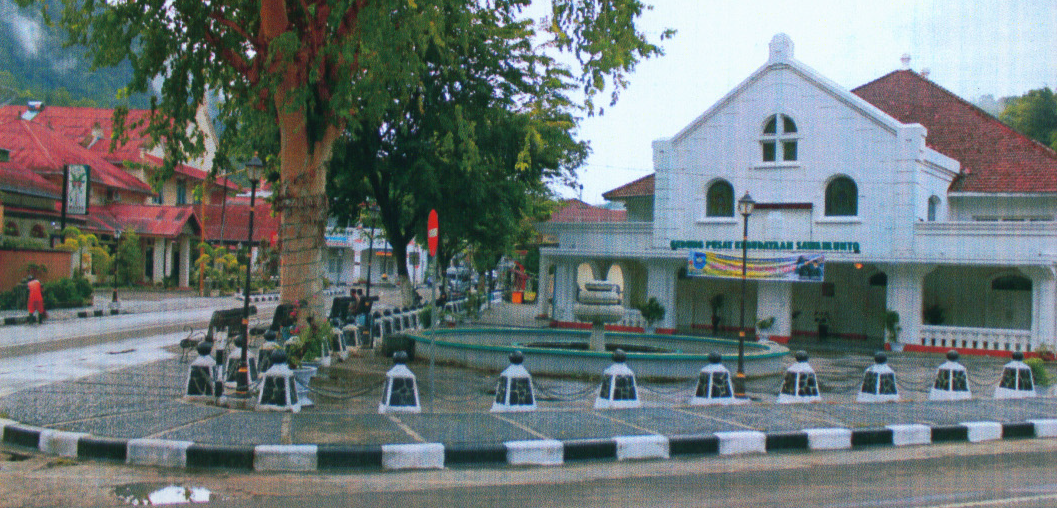 KULIAH - 7
REVITALISASI  URBAN  DI  BEBERAPA KOTA BERSEJARAH 
 DI INDONESIA
Beberapa Kawasan Cagar Budaya di Perkotaan di Indonesia (Urban Heritage)

 Kawasan Batang Arau – Pasar Mudik  (Padang)
 Kawasan Pusat Kota Bukittinggi
 Kota Sawahlunto 
 Kawasan Kraton – Malioboro (Yogyakarta)
 Kawasan Kota Gede (Yogyakarta)
 Kota Surakarta
 Kawasan Kota Lama (Semarang)
 Kawasan Kota Lama Jakarta
Kawasan Batang Arau – Pasar Mudik  (sebelum gempa)
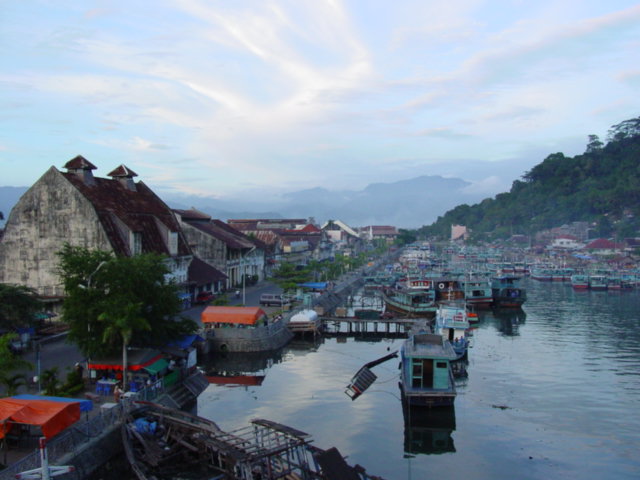 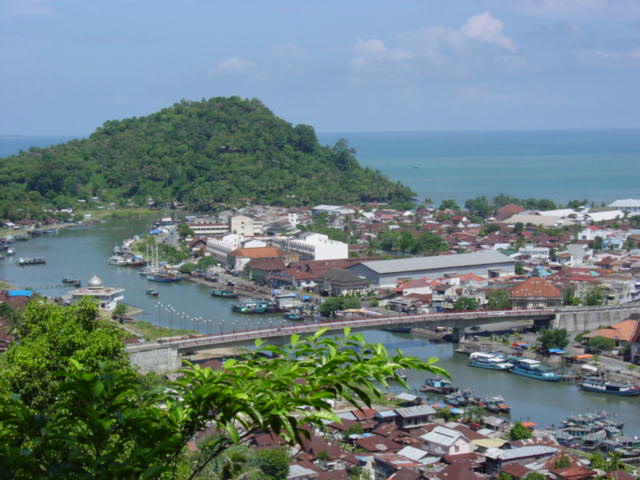 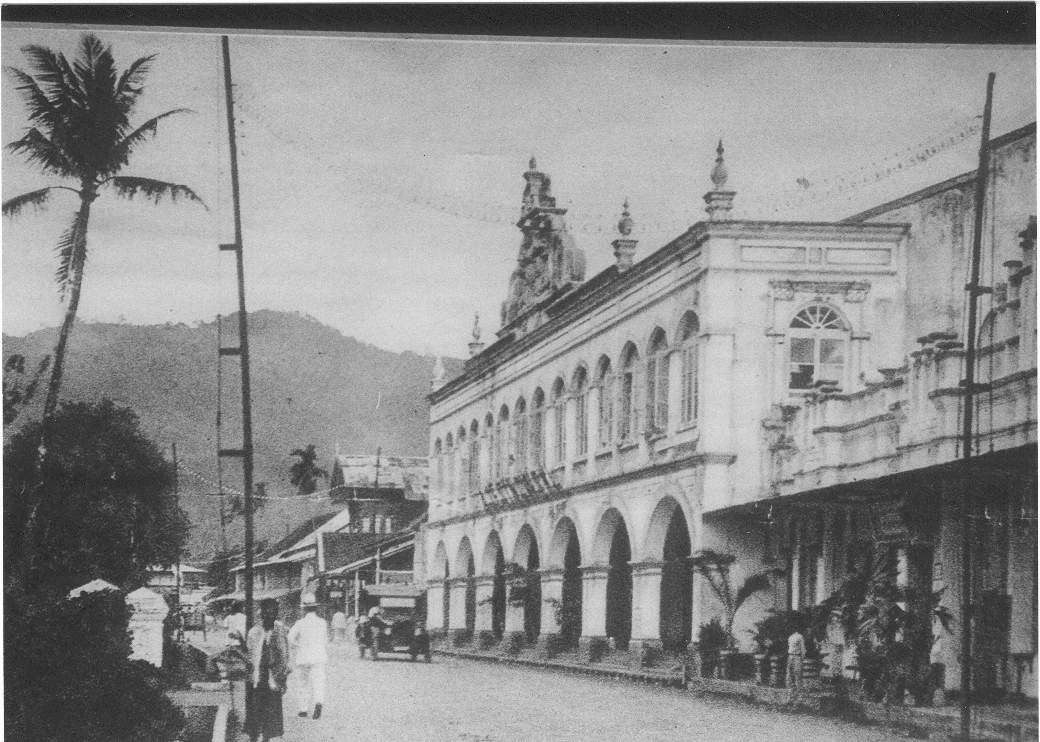 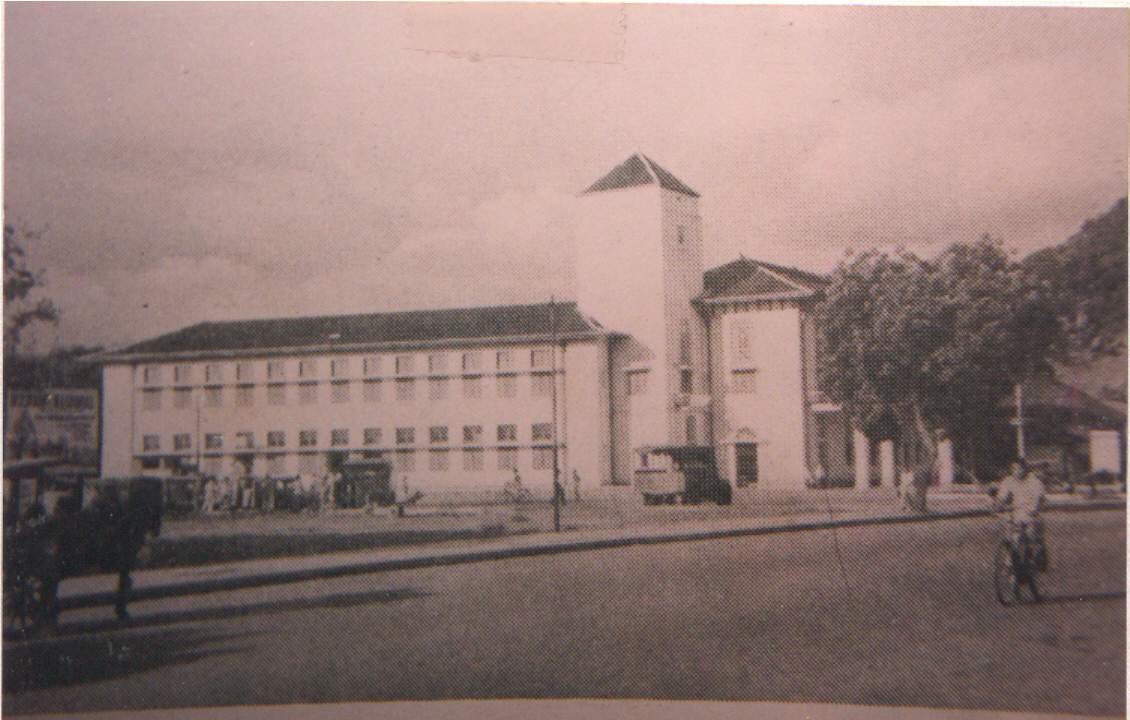 Source: Jony W & Eko Alv.
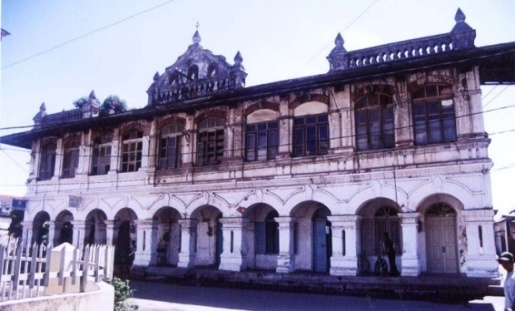 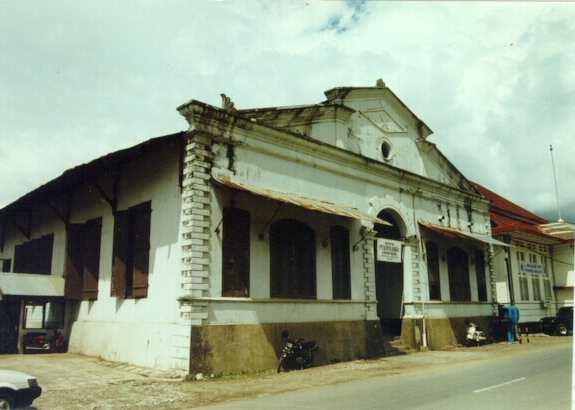 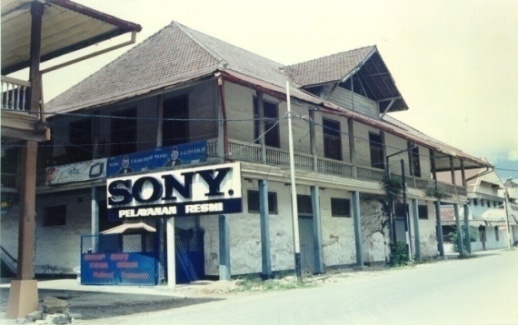 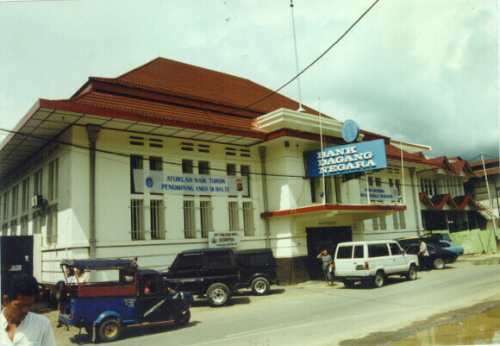 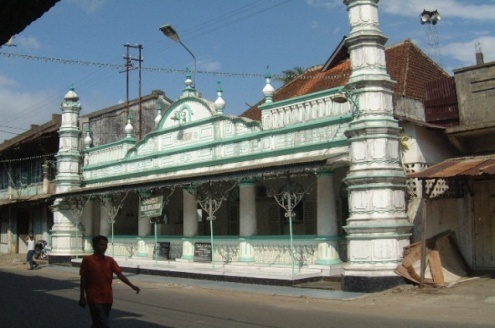 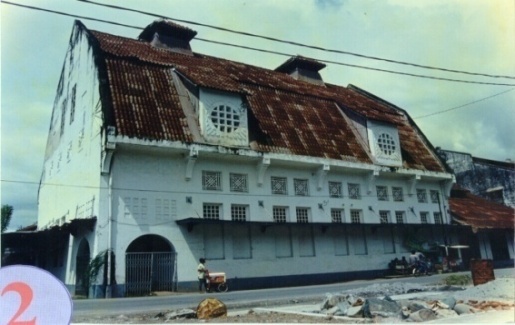 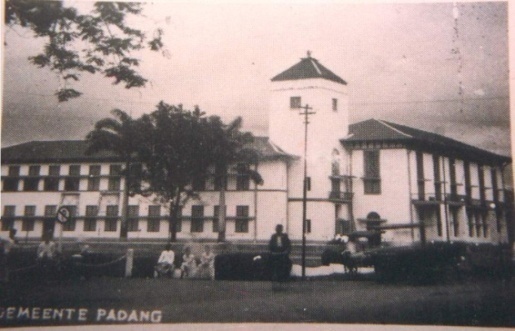 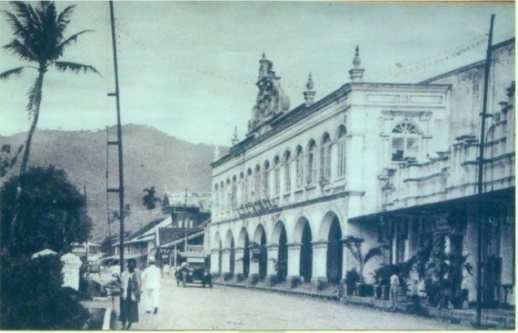 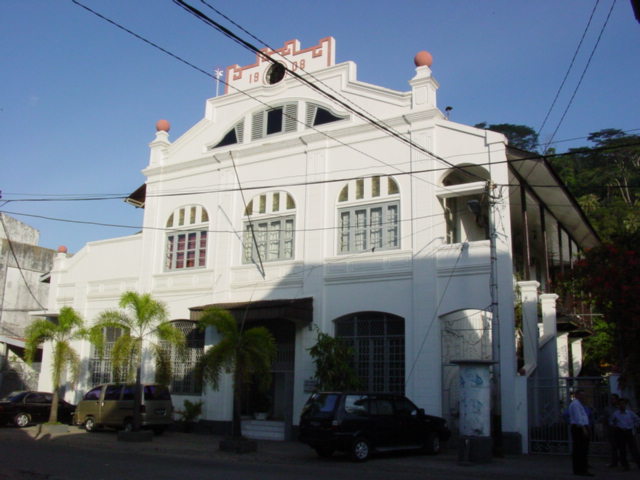 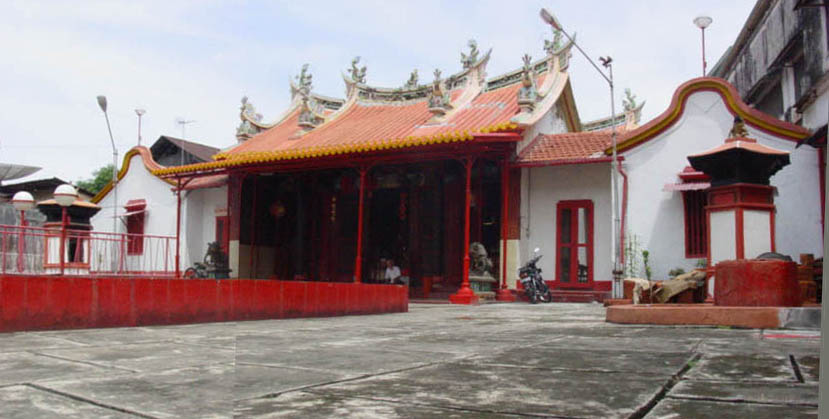 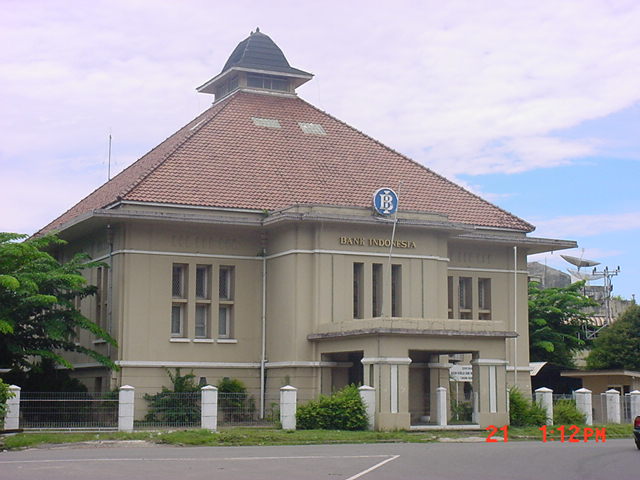 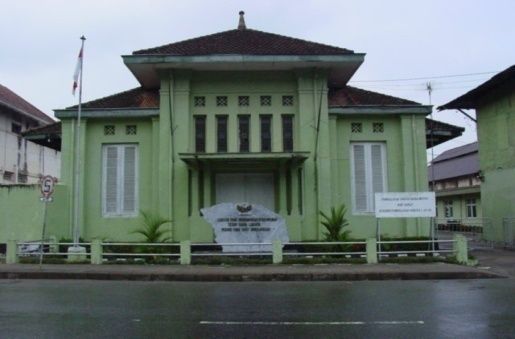 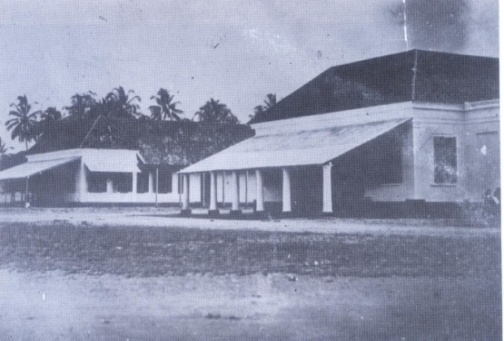 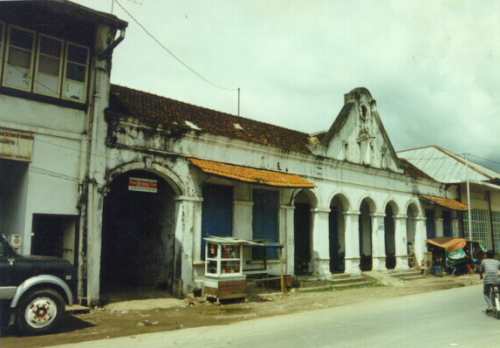 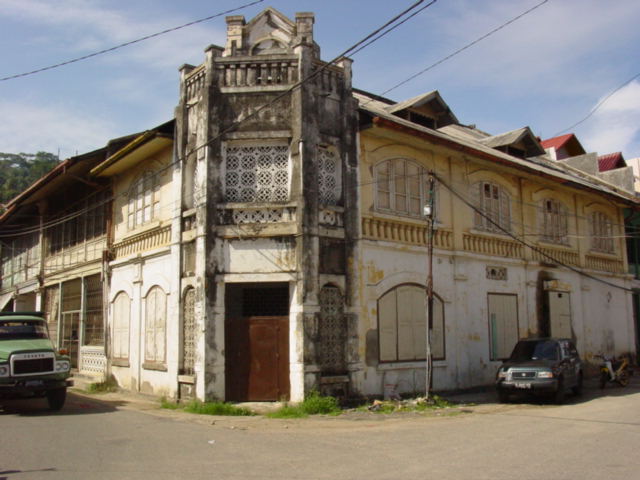 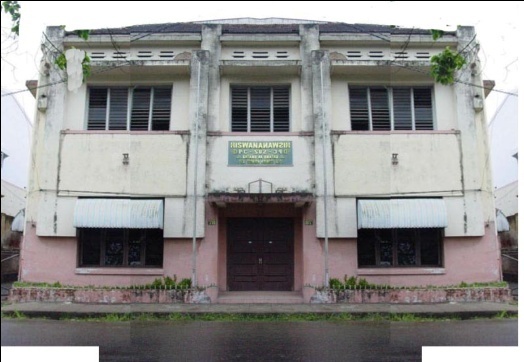 Kawasan Batang Arau – Pasar Mudik  (sebelum gempa)
Source: Eko Alv.
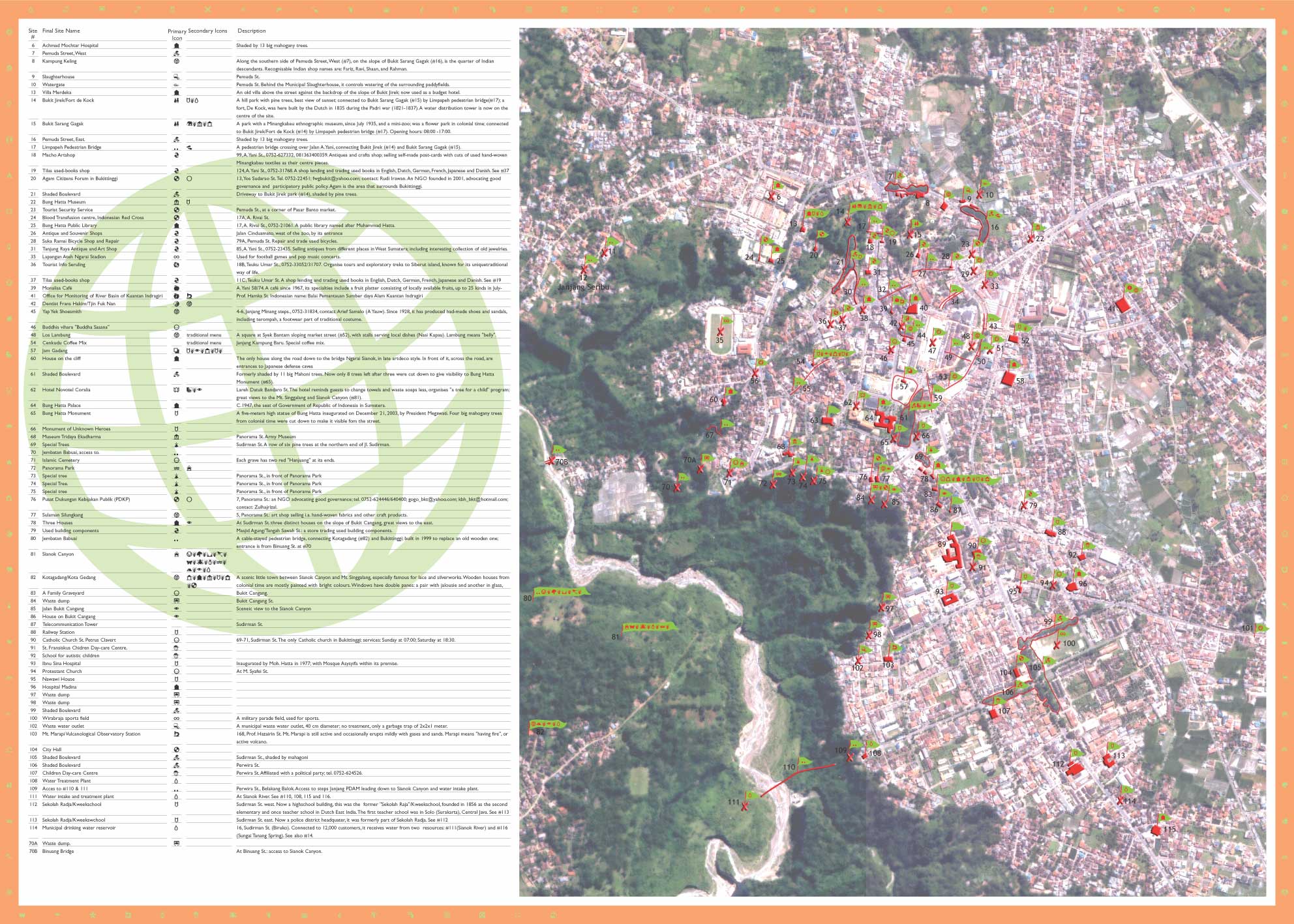 Kawasan Pusat Kota Bukittinggi
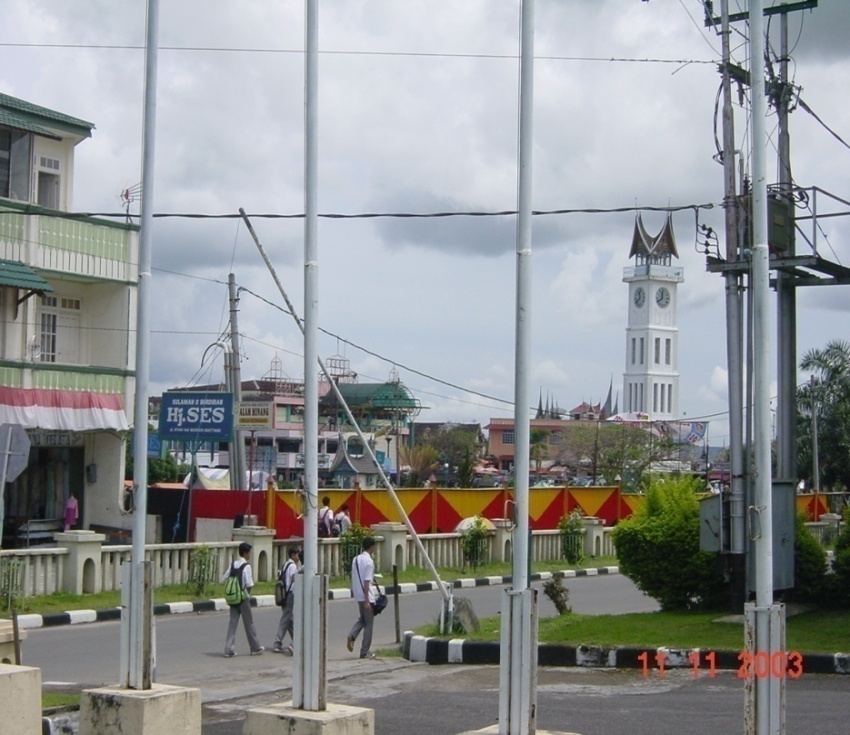 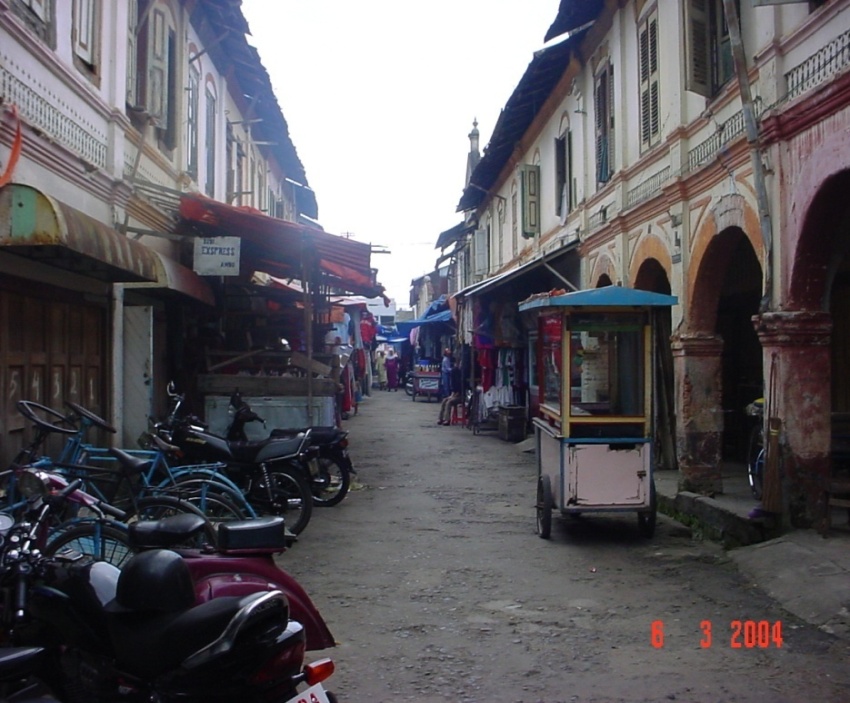 Source: Jony W & Eko Alv.
Pasar Gadang, Padang
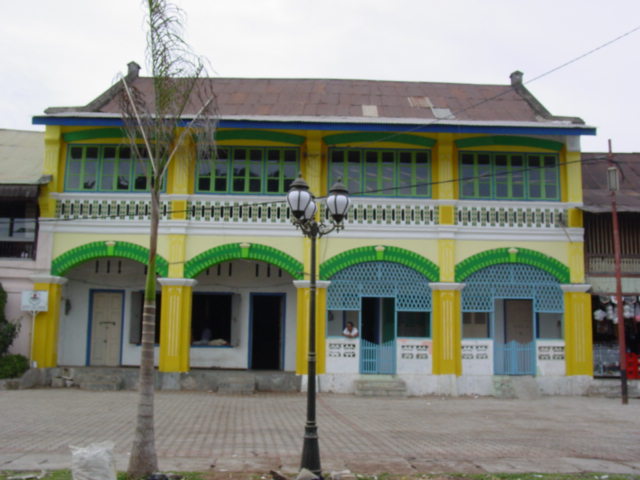 Source: Eko Alv.
SAWAHLUNTO
Source: Eko Alv.
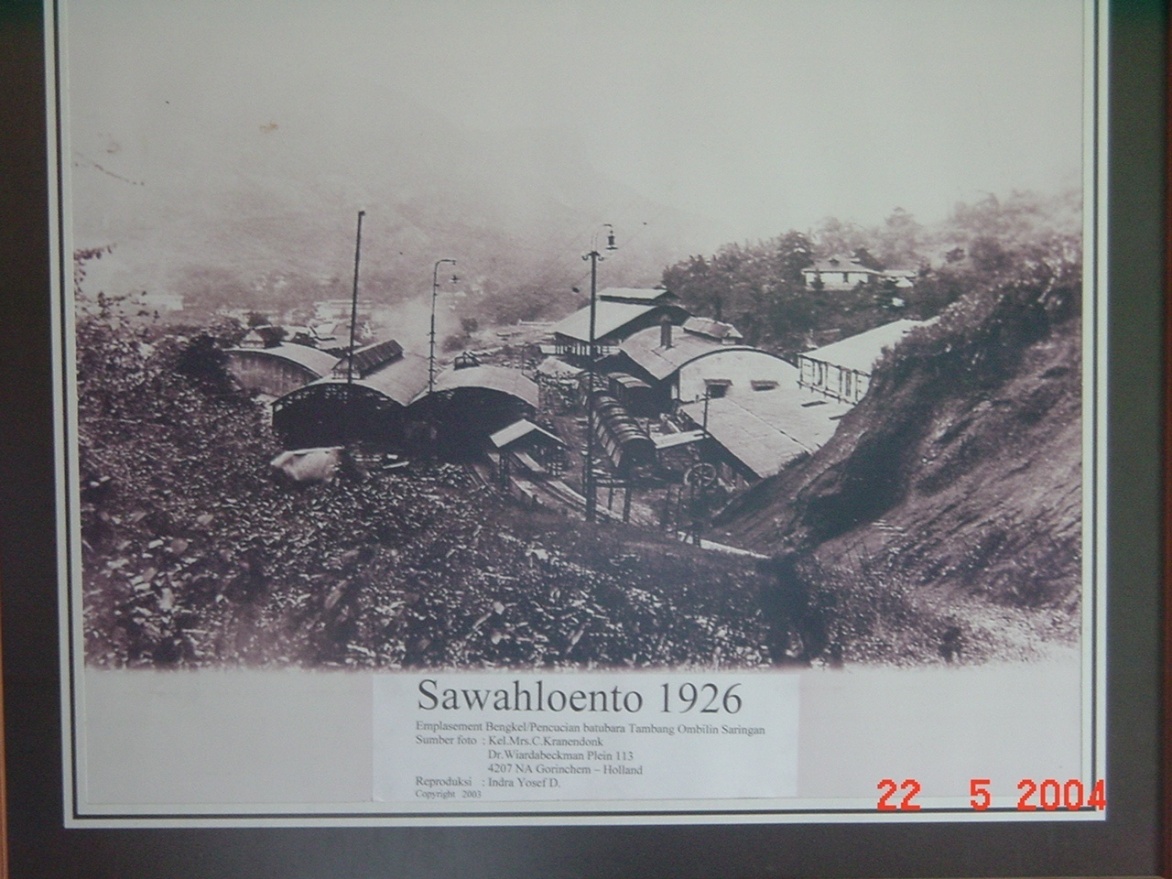 Warisan Kota Tambang: Sawahloento Tempo Doeloe
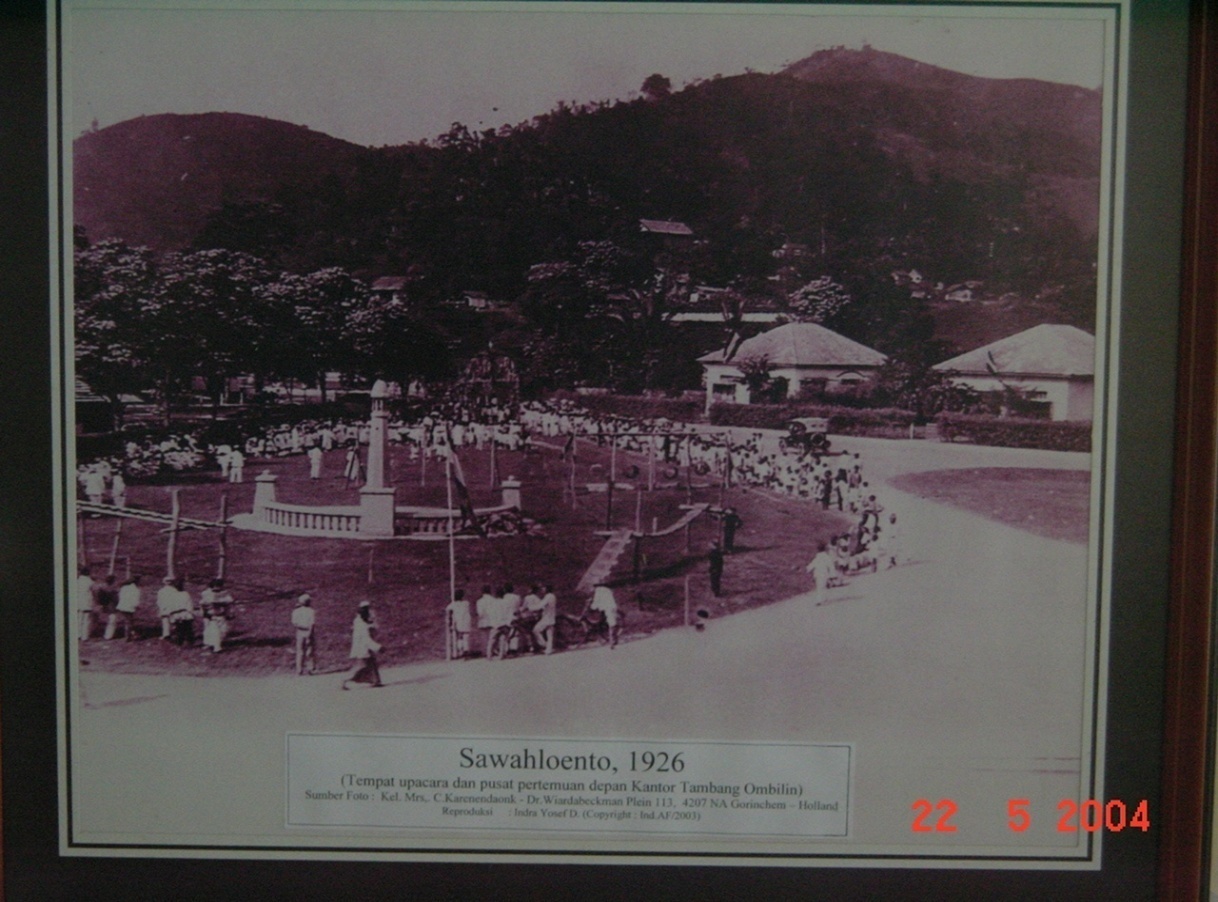 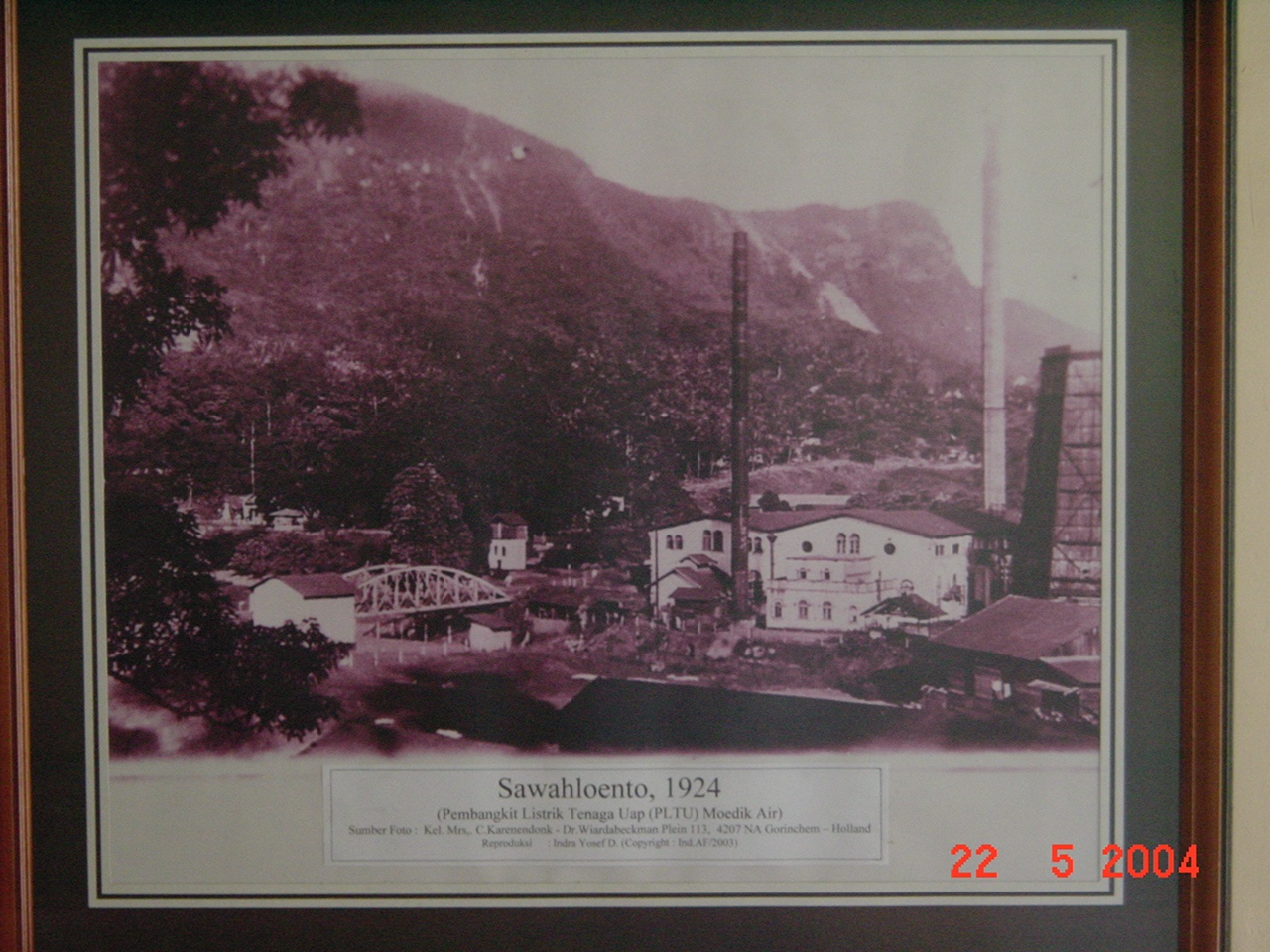 Source: Eko Alv.
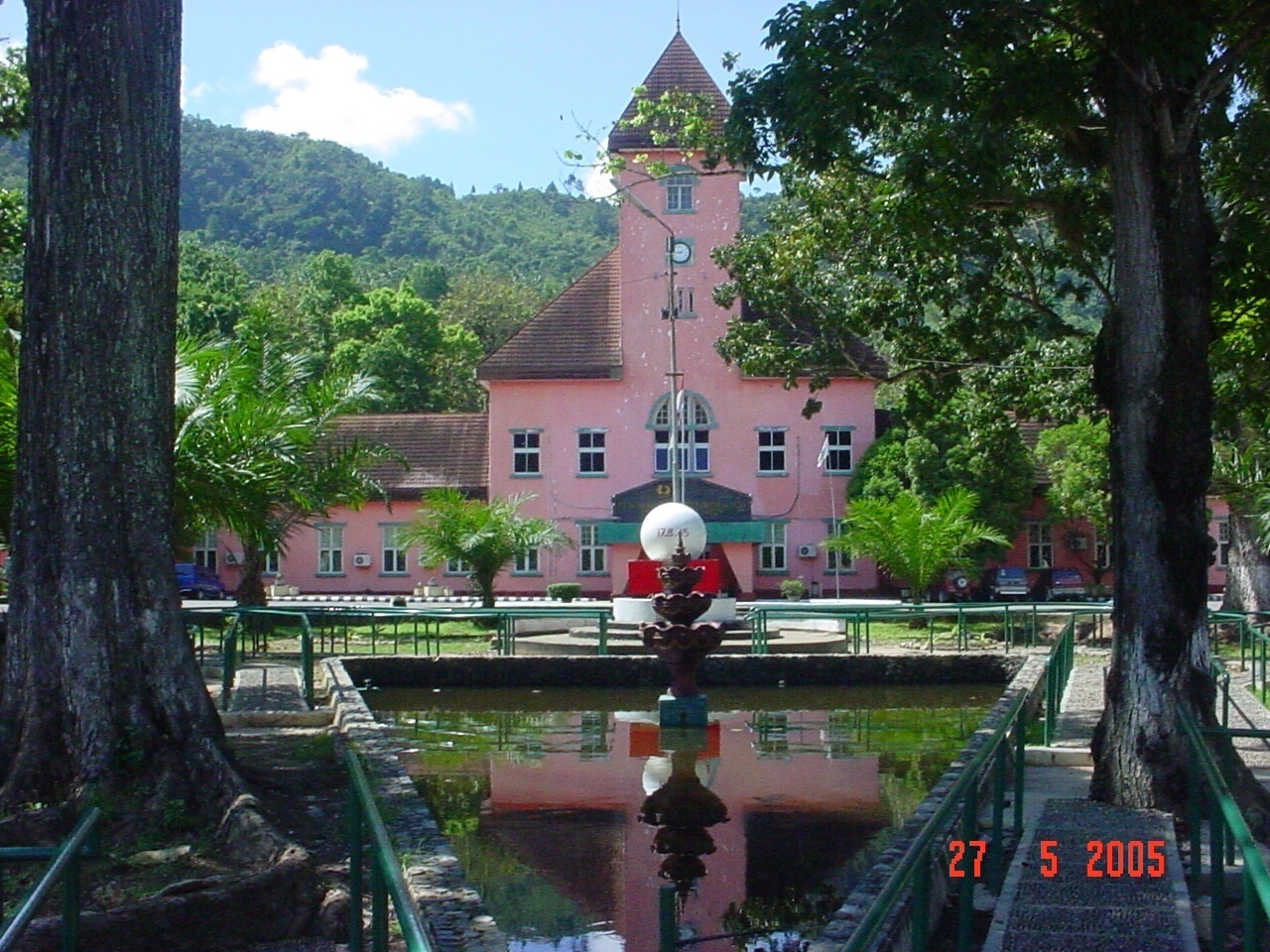 Sawahlunto
Source: Eko Alv.
KAWASAN  KOTA LAMA SEMARANG
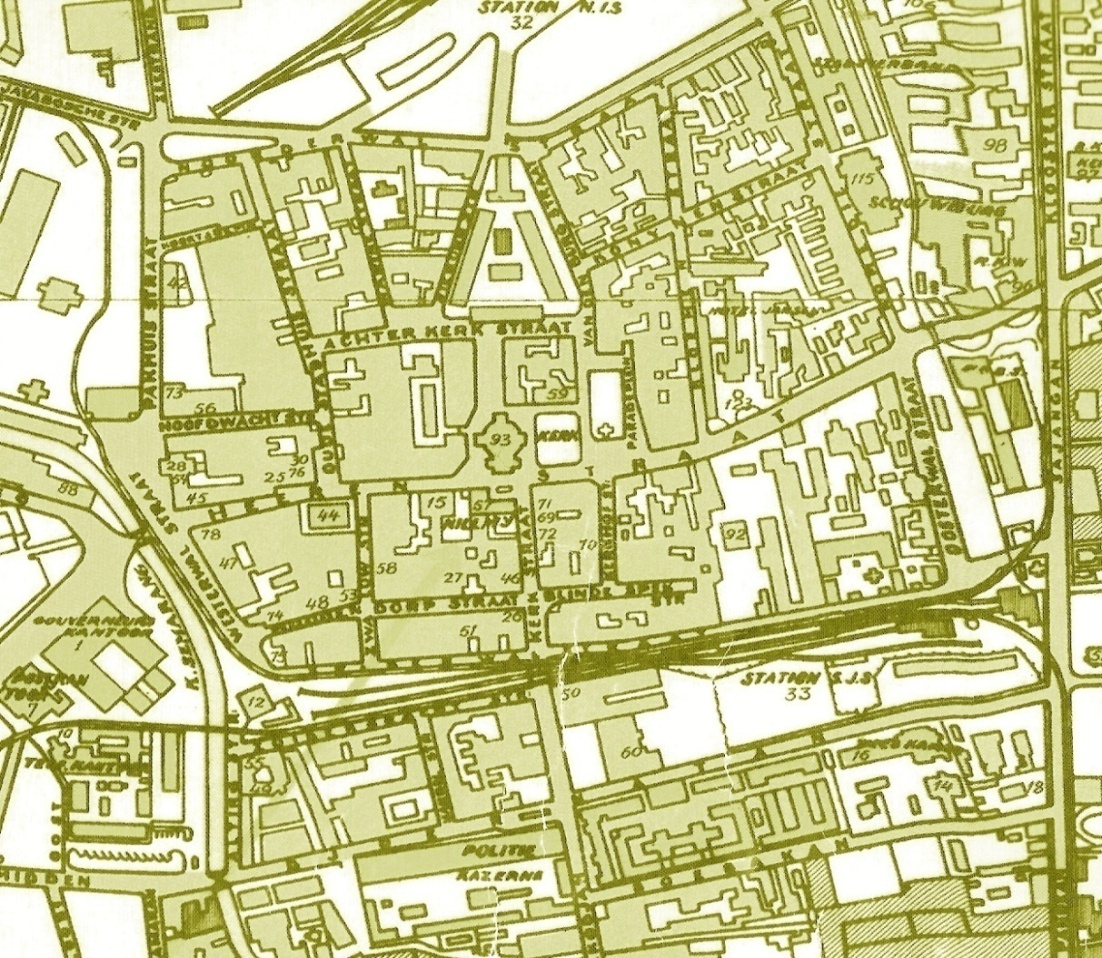 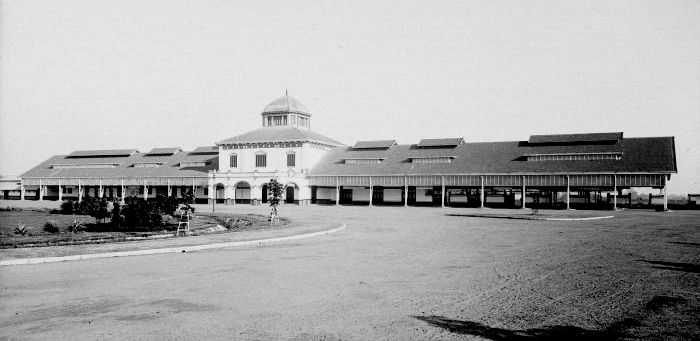 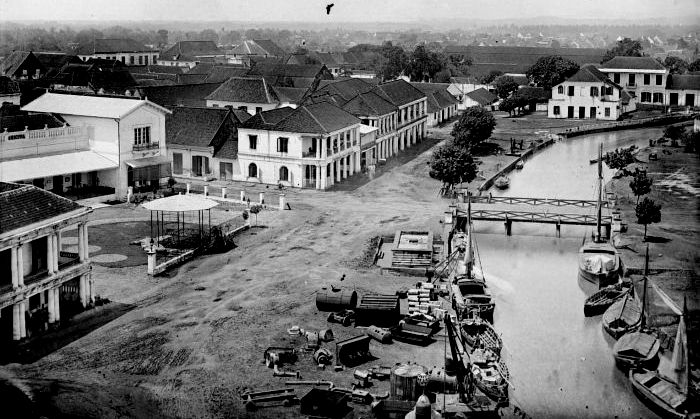 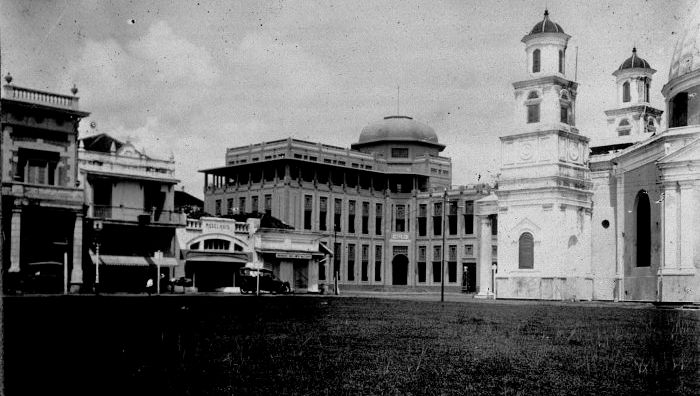 sumber: KRISPRANTONO
KAWASAN  KOTA LAMA JAKARTA (Batavia)
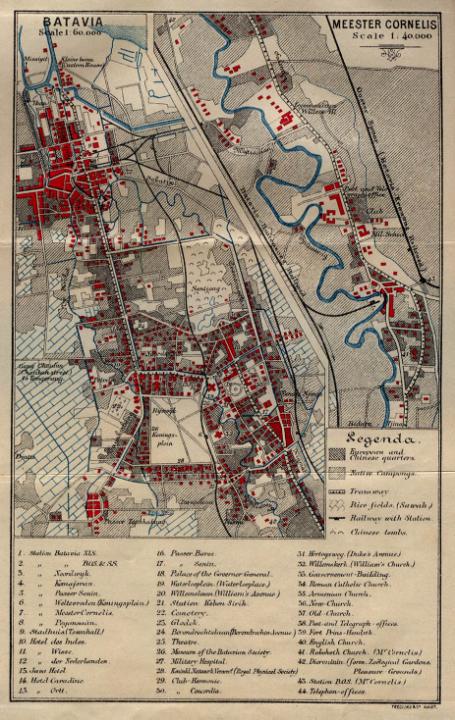 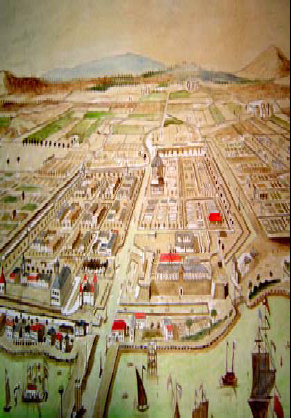 UNTUK PENDALAMAN BACA:
Eko Alvares, 2005. Konservasi Arsitektur di Sumbar, Makalah Sarasehan Pelestarian dan Pemanfaatan BCB. Batusangkar: BP3, 2005

JICA, 1979., Final Report Master Plan of Borobudur – Prambanan National Archaeology Parks.

Jony Wongso, 2005. Nilai Penting Arsitektur Lokal / Tradisional dan Kontribusinya Dalam Pembangunan Daerah. Makalah Rakor Pengelolaan BCB dan Situs. Padang: BP3, 2005.

Marsis Sutopo, 2005. Urban Heritage: Pelestarian, Pengelolaan, dan Permasalahannya. Makalah Sarasehan Pelestarian dan Pemanfaatan BCB. Batusangkar: BP3, 2005

Miksic, John., 1996. Ancient History. Jakarta: Archipelago Press.

Rahtz., Philip A., 1973, Rescue Archaeology. Winchester: Penguin Books.

Steven Tiesdell, Taner Oc, Tim Heath, 1996. Revitalizing Historic Urban Quarters. Oxford: Architectural Press.
Sekian
Terima Kasih